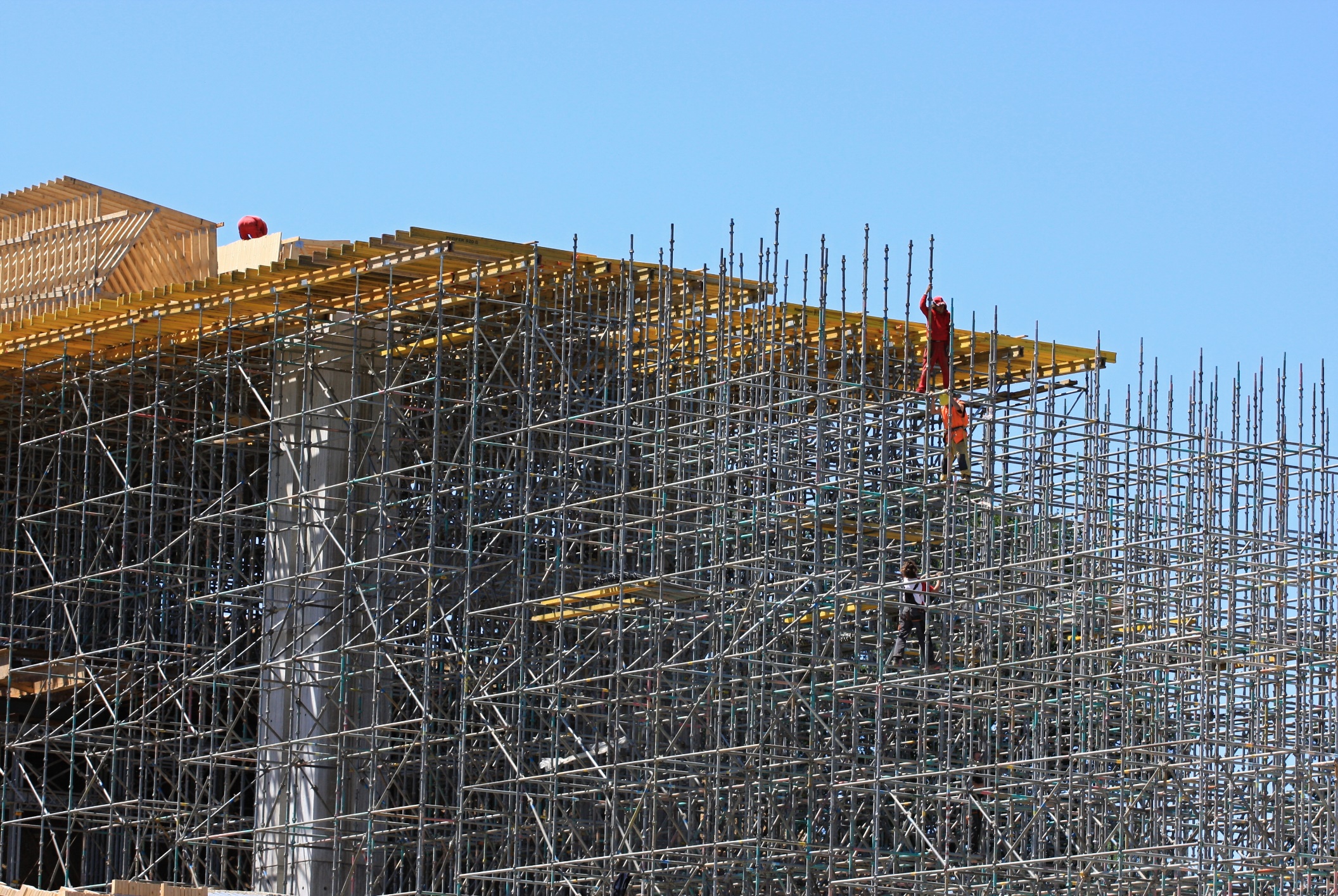 Implementering og støttesystemer
Psykiatrien og socialområdets værktøjskasse
Hvad er afprøvning, implementering og spredning?
System
Forstå systemet, og hvordan elementer i systemet påvirker hinanden.
I afprøvningen leder vi efter den forandring der giver de ønskede resultater. 
Vi opbygger ikke støttesystemer, vi forstyrrer så få som muligt. 
Vi tester gerne, uden at ændre meget i det eksisterende system.
Forbedringsarbejde
Datavariation
Forstå data og mål udviklingen med 
hyppige dataindsamlinger.
Hvad er afprøvning, implementering og spredning?
System
Forstå systemet, og hvordan elementer i systemet påvirker hinanden.
Når afprøvning har vist vores forandring er en forbedring, implementerer vi forandringen, for at gøre den robust og vedvarende.
 
En længerevarende proces end afprøvning, hvor støttesystemer og forandringer i system og organisering understøtter, at den nye praksis bliver rutine.
Forbedringsarbejde
Hvad er afprøvning, implementering og spredning?
System
Forstå systemet, og hvordan elementer i systemet påvirker hinanden.
I spredning er der fokus på at forandringen overføres og forankres i helt andre dele af organisationen.

Vi spreder både forandringen (den nye løsning) og støttesystemer til hele psykiatrien.
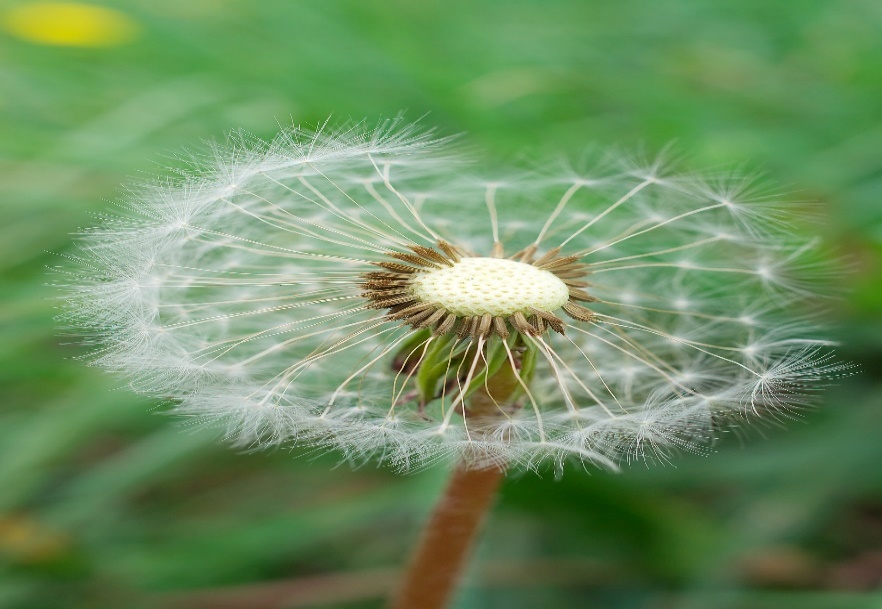 Forbedringsarbejde
Implementering – ved hjælp af støttesystemer
Støttesystemer forankrer forandringen i organisationen, så den bliver permanent.

Standardisering - arbejdsgange
Information
Dokumentation
Målinger
Oplæring
Ressourcer
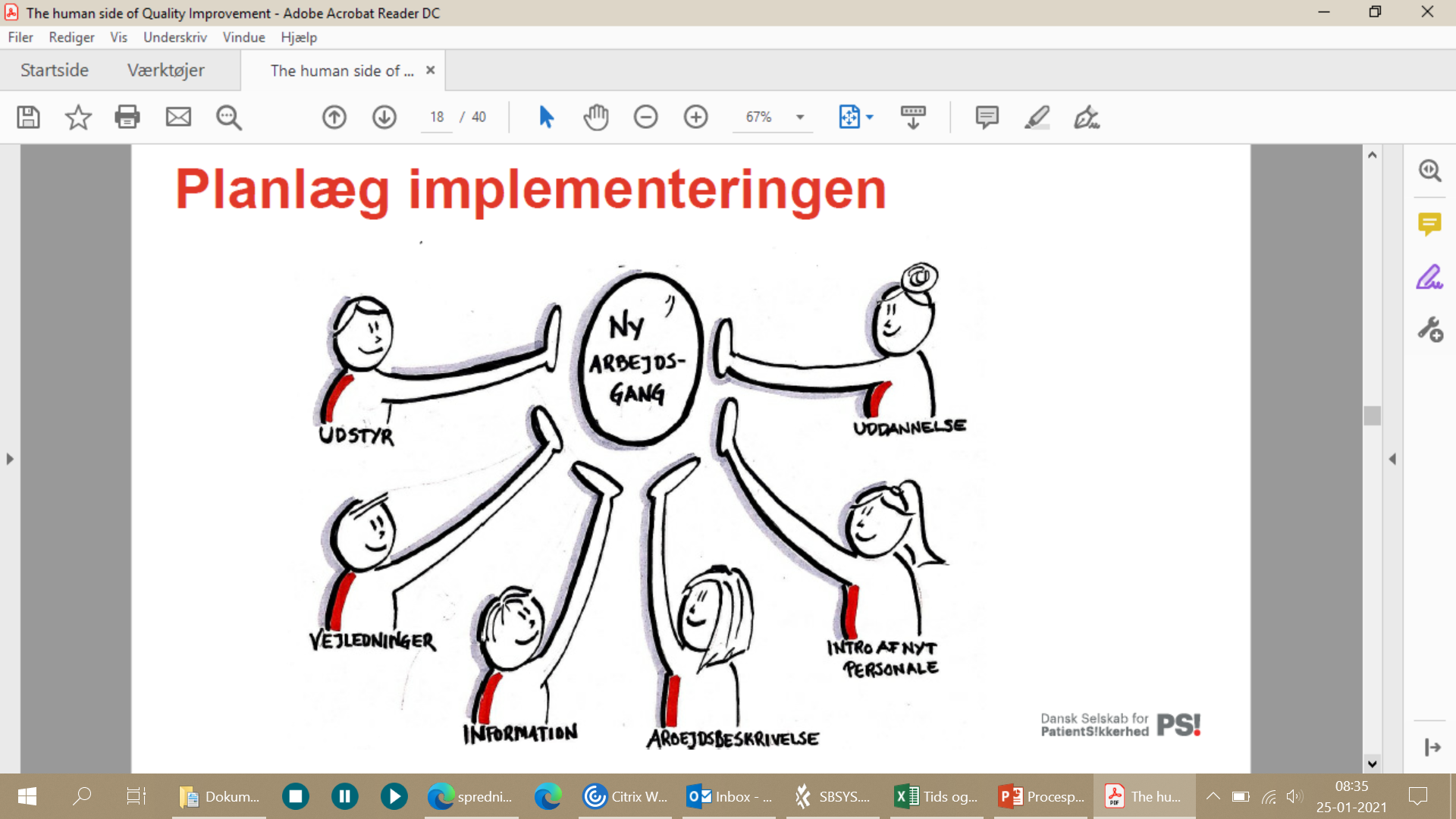 Udvikling, implementering og forankring
Læs mere her..
Læs mere om projektstyringsværktøjet Beslutnings- og implementeringsmodellen her

Læs mere om Transformationshjulet her